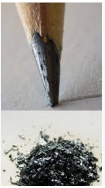 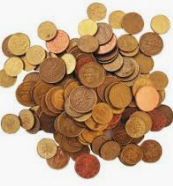 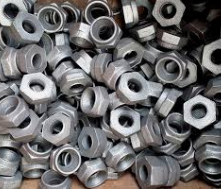 Características dos elementos químicos
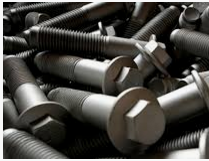 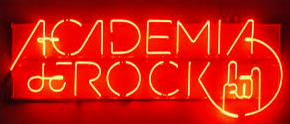 Metais, ametais e gases nobres
Classificação dos elementos químicos:
Metais;
Ametais;
Gases nobres
Metais


Representam até quase 75% de todos os elementos;
Brilho;
Conduzem calor e eletricidade
São dúcteis, ou seja, é possível esticá-los  
      ou comprimí-los, permitindo fazer fios deles;
São maleáveis, sendo possível fazer lâminas;
São sólidos à temperatura ambiente, exceto o 
      mercúrio (Hg) que é líquido, se fundem a altas
      temperaturas;
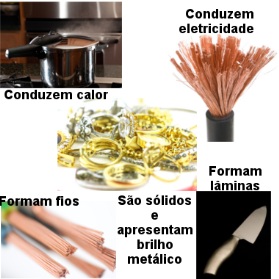 Ametais 


Maus condutores de calor e eletricidade;
Em temperaturas ambiente podem ser sólidos 
(enxofre), líquidos  (bromo)  e gasosos (flúor);
A maioria dos sólidos são sólidos quebradiços.
A temperatura de fusão e ebulição são mais 
     baixas que às do metais.
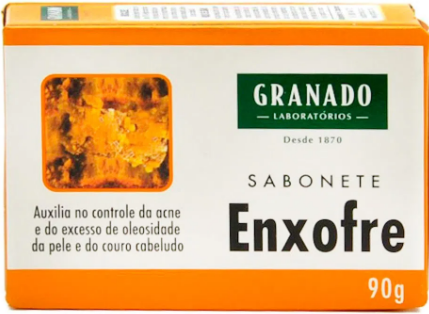 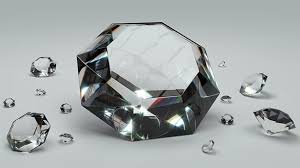 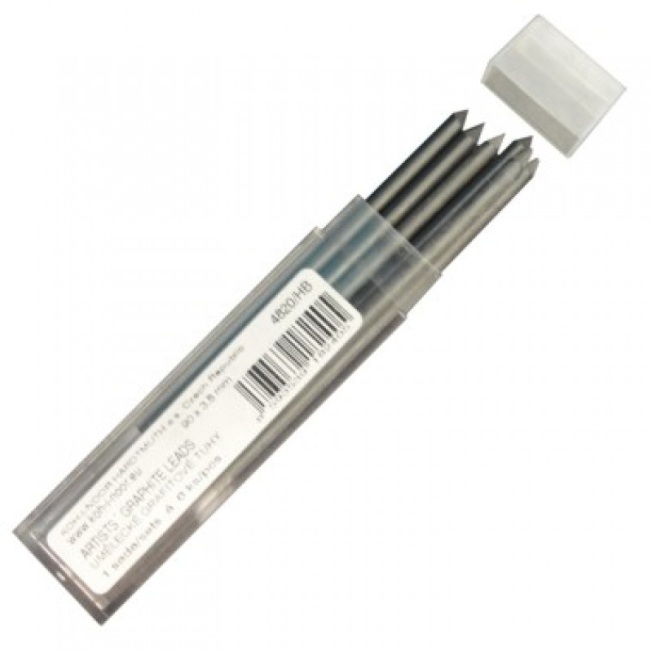 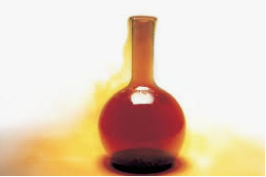 Gases Nobres

São gasosos em temperatura ambiente;
São encontrados na natureza como átomos 
      isolados, pois são quimicamente estáveis e 
      é rara a formação de compostos;
São utilizados em letreiros luminosos.
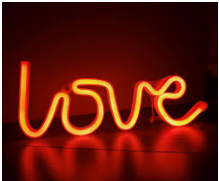 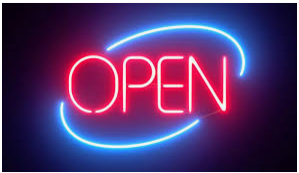 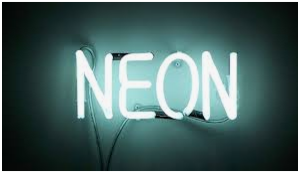